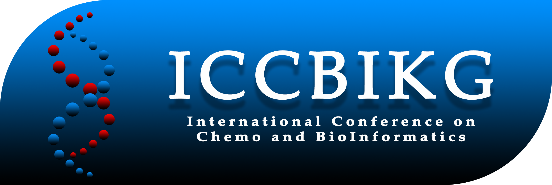 2nd International Conferenceon Chemo and BioInformatics
2nd International Conferenceon Chemo and BioInformatics
September 28-29, 2023, Kragujevac, Serbia